Mathematics
Solving Inequalities


Downloadable Resource
Mr Millar
‹#›
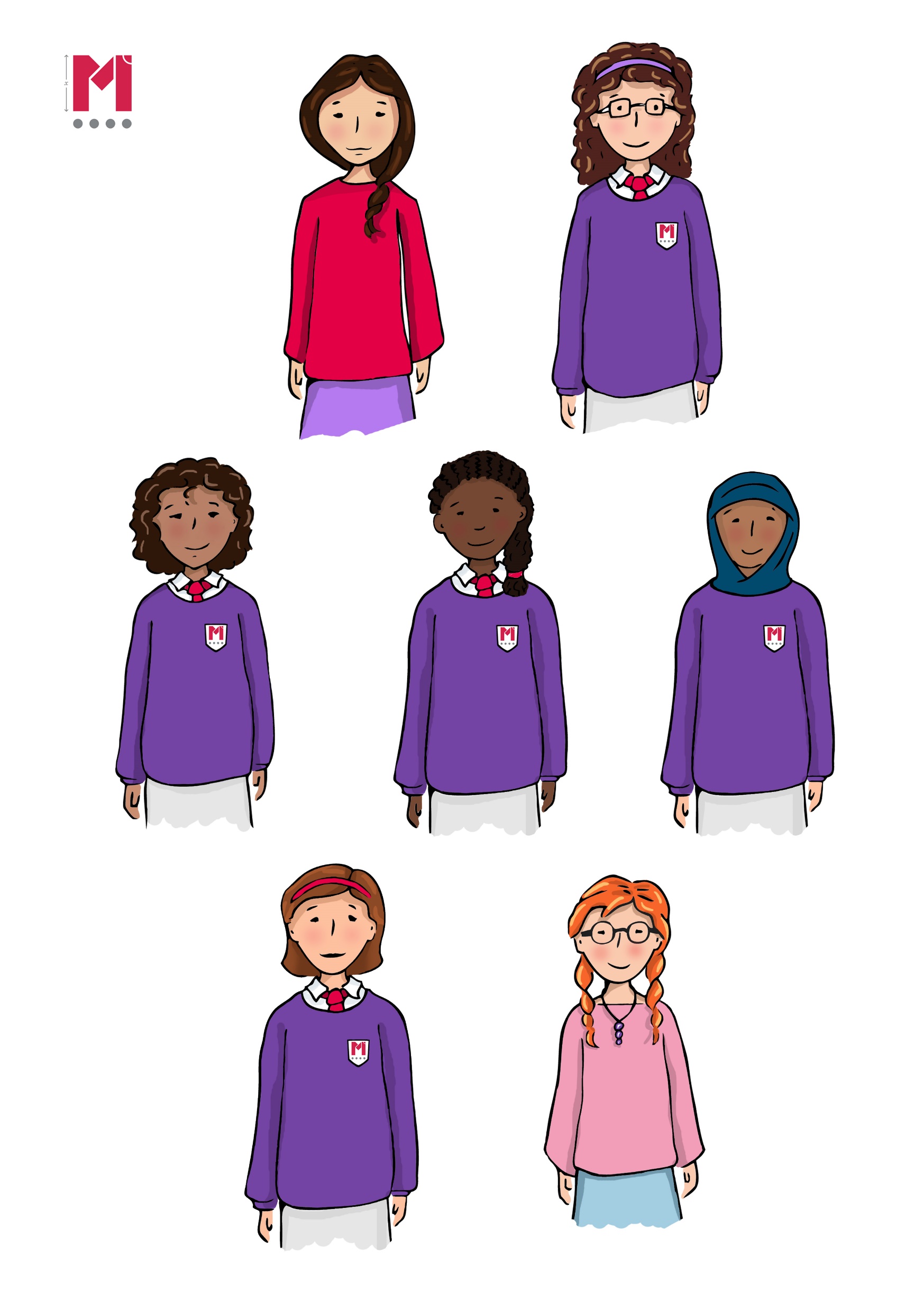 I can see that the inequality is true if x = ….
Solve the following inequalities
Answers
‹#›
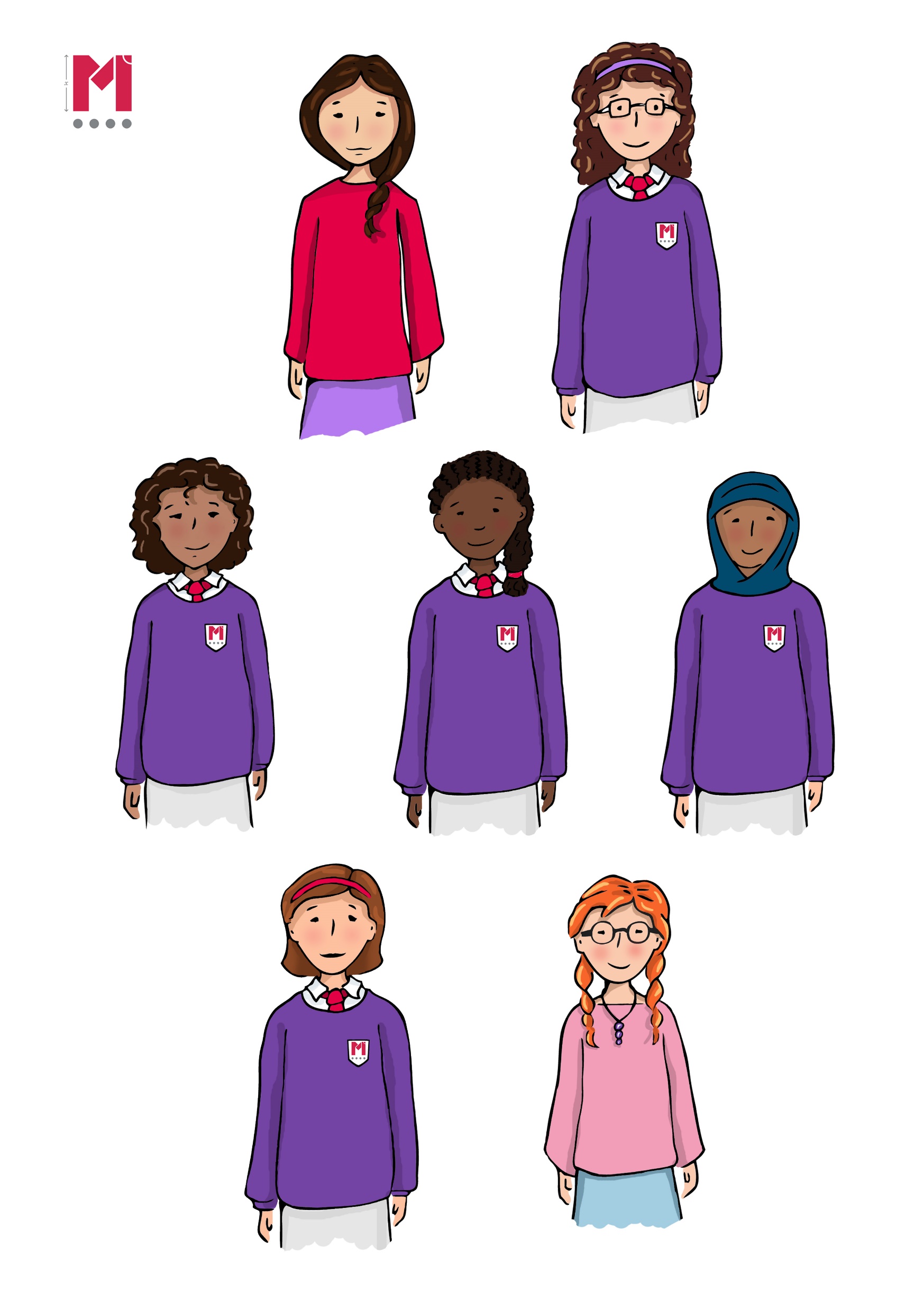 I can see that the inequality is true if x =..
Doesn’t work for all values more than 3
Works for all values 3 or less
-2           -1            0           1           2            3           4
Solve the following inequalities
2 different ways to complete if a = 5 (10 +a and a + 5, or 10 + a and 2a – 5 on the left)
3 different ways to complete if a = 10 or 100 (10 +a and a + 5, or 10 + a and 2a – 5, or a + 5 and 2a – 5 on the left)